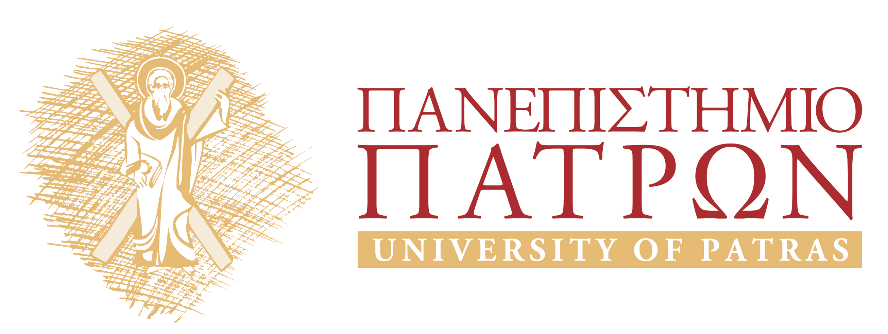 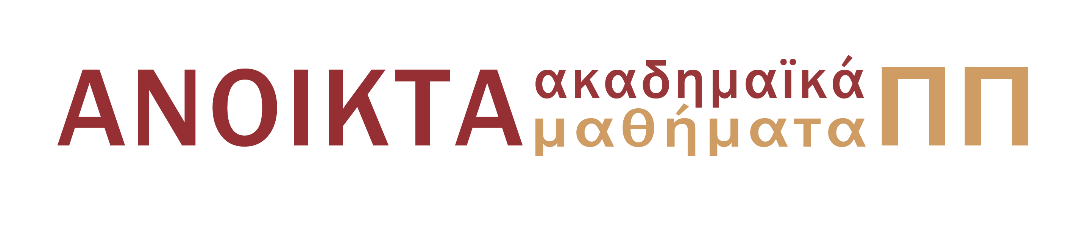 Ηλεκτρομαγνητικά πεδία ΙΙ
Ενότητα 6: Χρονομεταβλητά ηλεκτρομαγνητικά πεδία

Σταύρος Κουλουρίδης
Σχολή Πολυτεχνική
Τμήμα Ηλεκτρολόγων Μηχανικών
Σκοποί  ενότητας
Νόμος Faraday
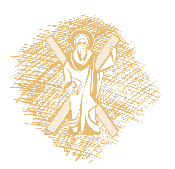 Περιεχόμενα ενότητας
Επίπεδα κύματα
Εξισώσεις Μονοχρωματικού επίπεδου κύματος
Μέσα χωρίς απώλειες
Φασική ταχύτητα, σταθερά φάσης, μήκος κύματος, εμπέδηση.
Διαδιδόμενη ισχύς (Poynting)
Μέσα με απώλειες
Καλοί μονωτές
Καλοί αγωγοί
Πόλωση επίπεδου κύματος
Γραμμική πόλωση
Κυκλική πόλωση
Ελλειπτική πόλωση
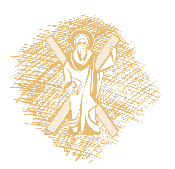 Εξισώσεις Maxwell (Ολοκληρωτική μορφή)
Νόμος Faraday
Νόμος Ampère-Maxwell
Νόμος Gauss ΗΠ
Νόμος Gauss ΜΠ
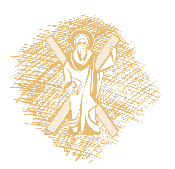 Εξισώσεις Maxwell (Διαφορική μορφή)
Νόμος Faraday
Νόμος Ampère-Maxwell
Νόμος Gauss ΗΠ
Νόμος Gauss ΜΠ
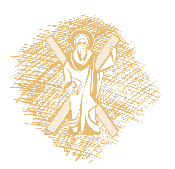 Επίπεδα κύματα
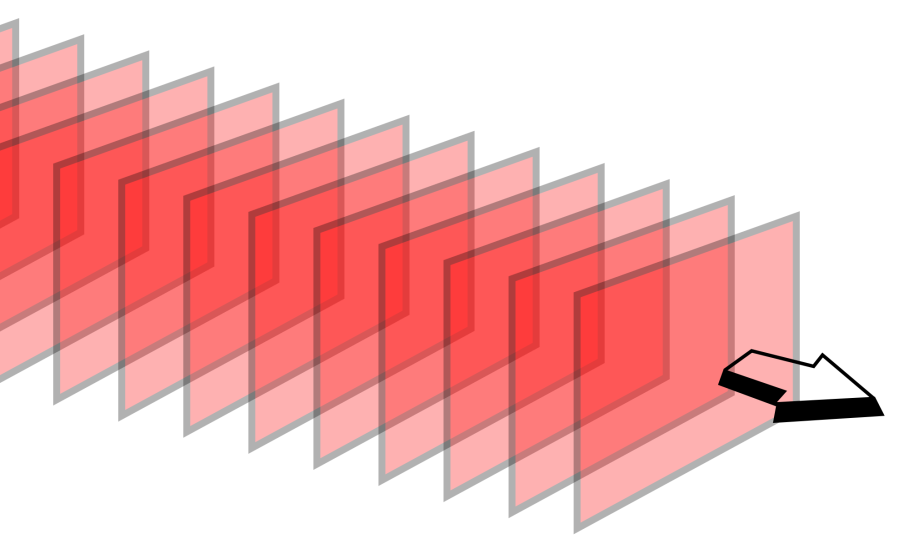 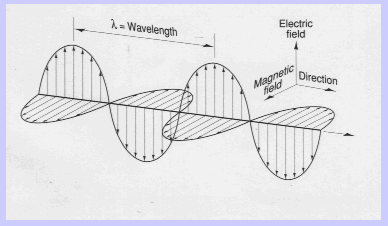 Πηγή:[en.wikipedia.org]
Πηγή:[commons.wikimedia.org]
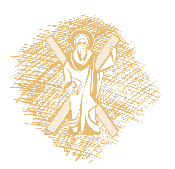 Εξισώσεις μονοχρωματικού κύματος
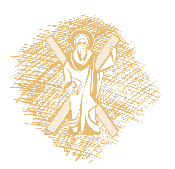 Mονοχρωματικό επίπεδο κύμα (ημιτονοειδής μεταβολή)
προκύπτει
ή:
Εξίσωσεις Helmholtz
σταθερά διάδοσης
όπου:
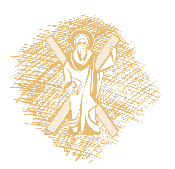 Μέσα χωρίς απώλειες (σ=0)
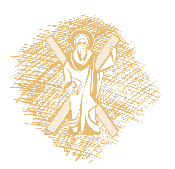 Μέσα χωρίς απώλειες (σ=0)
Για υλικά μέσα χωρίς απώλειες σ=0, η σταθερά διάδοσης γράφεται
οπότε το πραγματικό και φανταστικό μέρος της σταθεράς διάδοσης είναι
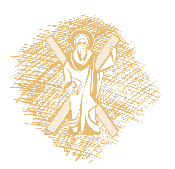 Εξισώσεις ΗΠ και ΜΠ (διάδοση κατά άξονα z)
Έστω ότι το ΗΠ σε κάθε σημείο του χώρου έχει διεύθυνση μόνο κατά τον x άξονα κι εξαρτάται μόνο από τη συντεταγμένη z. Ο φάσορας του ΗΠ γράφεται
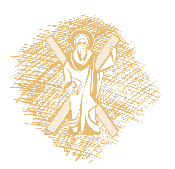 Εξισώσεις ΗΠ και ΜΠ
Από το νόμο του Faraday για φάσορες
Το αριστερό μέλος γράφεται ως εξής:
0
0
0
0
0
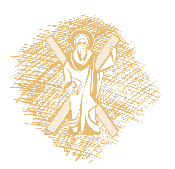 Εξισώσεις ΗΠ και ΜΠ (2)
Εξισώνοντας το δεξί και το αριστερό μέλος της αρχικής εξίσωσης παρατηρούμε ότι το ΜΠ Η πρέπει να έχει διεύθυνση κατά τον y άξονα
Σύμφωνα με τα παραπάνω, οι υπόλοιπες συνιστώσες του ΗΠ και του ΜΠ μηδενίζονται
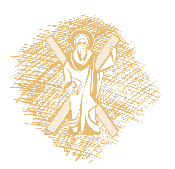 Εξισώσεις ΗΠ και ΜΠ (3)
Προφανώς οι εξισώσεις για τους φάσορες του ΗΠ και του ΜΠ απλοποιούνται στη μορφή
όπου υπενθυμίζεται ότι:
β σταθερά φάσης
όπου αντικαταστήσαμε τη μερική με κανονική παράγωγο δεδομένου ότι τα Ε, Η εξαρτώνται αποκλειστικά από το z.
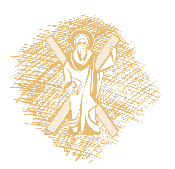 Εξισώσεις ΗΠ και ΜΠ (4)
Οι δευτεροβάθμιες κανονικές διαφορικές εξισώσεις της προηγούμενης διαφάνειας έχουν γενικές λύσεις
όπου τα πλάτη                                   είναι εν γένει μιγαδικά.
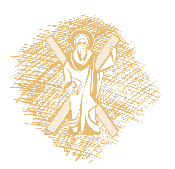 Εξισώσεις ΗΠ και ΜΠ (5)
Οι σχέσεις μεταξύ των πλατών                       μπορούν να υπολογιστούν με αντικατάσταση στις διαφορικές εξισώσεις, αλλά είναι πιο εύκολο να υπολογιστούν απ’ευθείας από το νόμο του Faraday
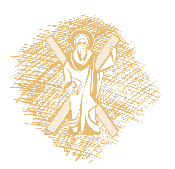 Εξισώσεις ΗΠ και ΜΠ (6)
Αντικαθιστώντας τις λύσεις για τα
Εξισώνοντας τους αντίστοιχους όρους κάθε μέλους λαμβάνουμε
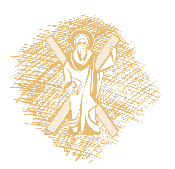 Εμπέδηση υλικού μέσου
Η ποσότητα              έχει διαστάσεις [Ω] αφού είναι ο λόγος των εντάσεων του ΗΠ [V/m] και του ΜΠ [A/m] κι ονομάζεται χαρακτηριστική αντίσταση ή εμπέδηση του μέσου, είναι δε εν γένει μιγαδική ποσότητα (πραγματική όμως όταν σ=0)
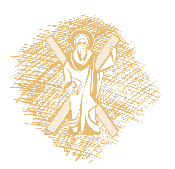 Εξισώσεις ΗΠ και ΜΠ (σ=0)
Από τις παραπάνω σχέσεις, μπορούμε να αναπτύξουμε τις τελικές εκφράσεις των μιγαδικών πεδίων
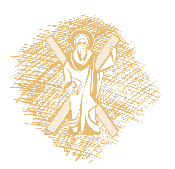 Εξισώσεις ΗΠ και ΜΠ (σ=0)(2)
Ενώ για τις εκφράσεις των χρονικά μεταβαλλόμενων πεδίων
Το ΗΠ και το ΜΠ είναι συμφασικά για σ=0.
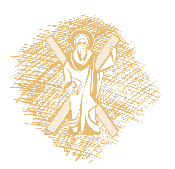 Φυσική ερμηνεία Ι
Εξετάζω την ειδική περίπτωση όπου                οπότε
Οι παραπάνω εκφράσεις αντιπροσωπεύουν οδεύοντα κύματα που κατευθύνονται προς το θετικό ημιάξονα z, όπως φαίνεται σχεδιάζοντας το ΗΠ σε δύο διαφορετικές χρονικές στιγμές t0, t1> t0 (βλ. ακόλουθη διαφάνεια).
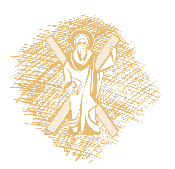 Στιγμιότυπα κύματος Ι
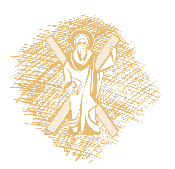 Φυσική ερμηνεία ΙI
Εξετάζω την ειδική περίπτωση όπου                οπότε
Οι παραπάνω εκφράσεις αντιπροσωπεύουν οδεύοντα κύματα που κατευθύνονται προς το θετικό ημιάξονα z, όπως φαίνεται σχεδιάζοντας το ΗΠ σε δύο διαφορετικές χρονικές στιγμές t0, t1> t0 (βλ. ακόλουθη διαφάνεια).
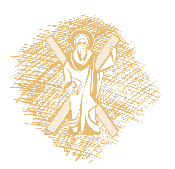 Στιγμιότυπα κύματος ΙI
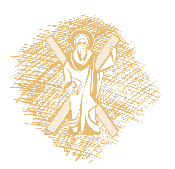 Ταχύτητα φάσης
Για το οδεύον κύμα που κινείται προς τα θετικά z για τις Εx (Ey) και Ηy (Hx)
Παρατηρώ πόσο γρήγορα «κινείται» ένα συγκεκριμένο σημείο του κύματος, π. χ. αυτό που αντιστοιχεί στη φάση                       . Παίρνω το ολικό διαφορικό της σχέσης
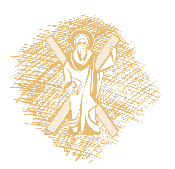 Ταχύτητα φάσης(2)
Βρίσκω
Ορίζω την ταχύτητα φάσης
Για το κενό                         . Με αντικατάσταση των αριθμητικών τιμών             γεγονός που οδήγησε το Maxwell  στη διάσημη υπόθεση ότι το φως είναι ΗΜ κύμα!
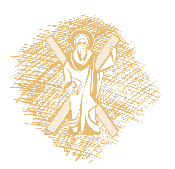 Μήκος κύματος
Το μήκος κύματος λ ορίζεται ως η χωρική περίοδος του κύματος (π.χ. η απόσταση δύο διαδοχικών μεγίστων) στο σχήμα
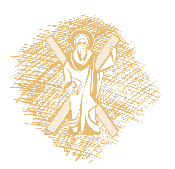 Σταθερά φάσης
Το φανταστικό μέρος της σταθεράς διάδοσης
εμφανίζεται στο όρισμα                                  στην έκφραση του ΗΠ. Αφού το γινόμενο βz έχει μονάδες [rad], η σταθερά β έχει μονάδες [rad/m] και λέγεται σταθερά φάσης.

Φυσική ερμηνεία: Για το στιγμιότυπο t=0,  το ΗΠ γράφεται                                        κι αφού ορίσαμε το μήκος κύματος λ ως τη χωρική περίοδο, θα πρέπει βλ=2π δηλ.
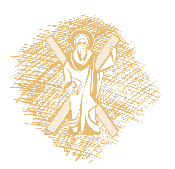 Συμπέρασμα
Η σταθερά φάσης β είναι για το χώρο ό,τι η κυκλική συχνότητα για το χρόνο.
Για δεδομένο υλικό μέσο χωρίς απώλειες, μπορώ να υπολογίσω τη σταθερά φάσης από τη σχέση                      και το μήκος κύματος από τη σχέση
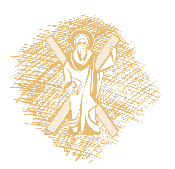 Διάνυσμα Poynting. Διαδιδόμενη ισχύς.
Έστω επίπεδο αρμονικό κύμα που διαδίδεται κατά τα θετικά z. Το ΗΠ έχει συνιστώσα κατά τον x άξονα. Τότε το πραγματικό διάνυσμα Poynting θα είναι
ενώ η μέση τιμή θα είναι:
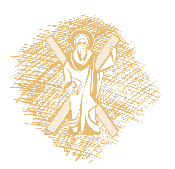 Βασικές σχέσεις ΗΜ κυματικής σ=0
όπου ω η κυκλική συχνότητα και f η συχνότητα του κύματος
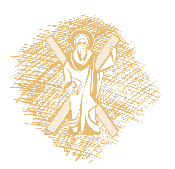 Μέσα με απώλειες (σ≠0)
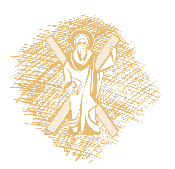 Εξισώσεις πεδίου (διάδοση κατά z, εξάρτηση από z)
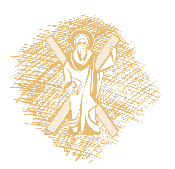 Εξίσωση κύματος για μονοχρωματικό κύμα (ημιτονοειδής μεταβολή)
Σε μη αγώγιμα μέσα (σ=0):
Σε μέταλλα (σ~107 S/m, ε~10-11 F/m):
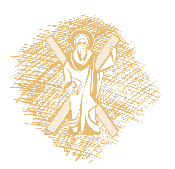 Μιγαδική σταθερά διάδοσης γ
α: σταθερά εξασθένησης (μειώνει το πλάτος του κύματος)
β: σταθερά φάσης (συνδέεται με το μήκος κύματος)
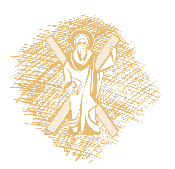 Εξισώσεις ΗΠ και ΜΠ (1)
Οι σχέσεις μεταξύ των πλατών                                 μπορούν να υπολογιστούν με αντικατάσταση στις διαφορικές εξισώσεις, αλλά είναι πιο εύκολο να υπολογιστούν απ’ευθείας από το νόμο του Faraday
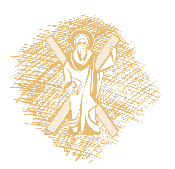 Εξισώσεις ΗΠ και ΜΠ (2)
Αντικαθιστώντας τις λύσεις για τα
Εξισώνοντας τους αντίστοιχους όρους κάθε μέλους λαμβάνουμε
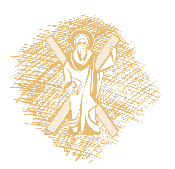 Εμπέδηση υλικού μέσου
Η ποσότητα              έχει διαστάσεις [Ω] αφού είναι ο λόγος των εντάσεων του ΗΠ [V/m] και του ΜΠ [A/m] κι ονομάζεται χαρακτηριστική αντίσταση ή εμπέδηση του μέσου, είναι δε εν γένει μιγαδική ποσότητα
Γράφεται και:
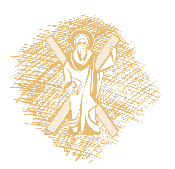 Εξισώσεις ΗΠ και ΜΠ (διάδοση κατά άξονα z)
Έστω τώρα ότι το ΗΠ σε κάθε σημείο του χώρου έχει διεύθυνση μόνο κατά τον x άξονα. Ο φάσορας του ΗΠ θα είναι
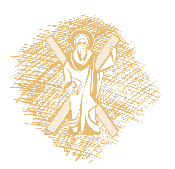 Εξισώσεις ΗΠ και ΜΠ (1)
Οι γενικές λύσεις των εξισώσεων Helmholtz γράφονται βάσει της εμπέδησης του μέσου ως εξής
Εκφράζουμε τα μιγαδικά πλάτη               και την εμπέδηση     σε πολική μορφή:
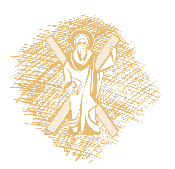 Εξισώσεις ΗΠ και ΜΠ (2)
Με αντικατάσταση, οι γενικές λύσεις των εξισώσεων Helmholtz γράφονται βάσει της εμπέδησης του μέσου ως εξής
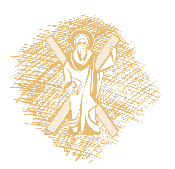 Εξισώσεις ΗΠ και ΜΠ (συνέχεια)
Από τις παραπάνω σχέσεις για τους φάσορες, μπορούμε να υπολογίσουμε τις εκφράσεις των χρονικά μεταβαλλό-μενων πεδίων
που είναι και το τελικό αποτέλεσμα.
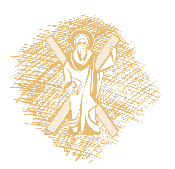 Διάδοση σε «καλούς» αγωγούς και «καλά» μονωτικά
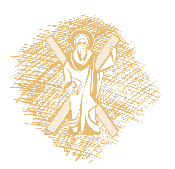 Εξισώσεις πεδίου (διάδοση κατά z, εξάρτηση από z)
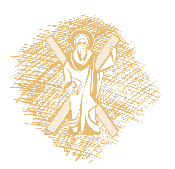 Υπόλοιπα μεγέθη (1)
θέτουμε:
οπότε:
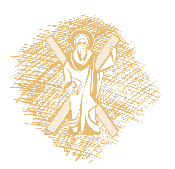 Υπόλοιπα μεγέθη (2)
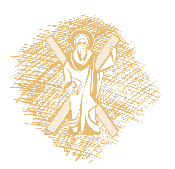 Διάδοση σε καλό διηλεκτρικό (Q>>1)
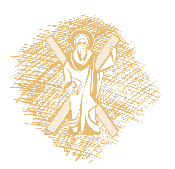 Διάδοση σε καλό αγωγό (Q<<1)
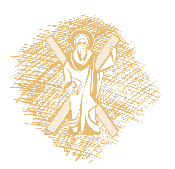 Διάδοση σε καλό αγωγό (Q<<1).Βάθος διείσδυσης δ (επιδερμικό βάθος)
Ορίζεται ως η απόσταση μέσα στο αγώγιμο υλικό κατά τη διεύθυνση διάδοσης στην οποία το πλάτος του κύματος που αποσβένεται γίνεται ίσο με 1/e της αρχικής τιμής
οπότε πρέπει:
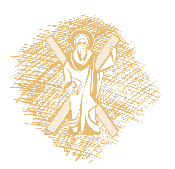 Συμπεράσματα- Παρατηρήσεις
Η σταθερά απόσβεσης α στα αγώγιμα μέσα είναι μεγαλύτερη από τη σταθερά απόσβεσης στα μονωτικά μέσα. Η απόσβεση στα αγώγιμα μέσα είναι ταχύτατη. 
Η φασική σταθερά β στα αγώγιμα μέσα είναι αρκετά μεγαλύτερη από τη φασική σταθερά στα διηλεκτρικά. Αυτό σημαίνει ότι τα ηλεκτρομαγνητικά κύματα διαδίδονται ταχύτερα στα διηλεκτρικά μέσα παρά στα αγώγιμα μέσα
Για τη σταθερά απόσβεσης δ  σε αγώγιμα μέσα ισχύει              , δηλαδή είναι της τάξης του μήκους κύματος.
Τα διανύσματα E και Η σε αγώγιμο μέσο δεν είναι ομοφασικά (όπως στα καλά διηλεκτρικά) αλλά εμφανίζουν μια χρονική φασική απόκλιση 45ο
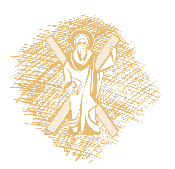 Πόλωση επίπεδου κύματος
Τι είναι πόλωση
Όπως είδαμε οι συνιστώσες ηλεκτρικού-μαγνητικού πεδίου είναι κάθετες μεταξύ τους. 
Η υπέρθεση πολλών απλών ομοιόμορφων επίπεδων κυμάτων τυχαίου προσανατολισμού με κοινή διεύθυνση διάδοσης, οποιουδήποτε μέτρου και φασικής απόκλισης  εν γένει δημιουργεί μη πολωμένο κύμα
Στις ειδικές περιπτώσεις όπου οι συνιστώσες των διανυσμάτων Ε και Η στα επίπεδα τα κάθετα προς τη διεύθυνση διάδοσης διαγράφουν συγκεκριμένες επίπεδες τροχιές έχουμε πολωμένο κύμα.
Ανάλογα με το είδος της τροχιάς διακρίνουμε τα γραμμικά, κυκλικά και ελλειπτικά πολωμένα κύματα
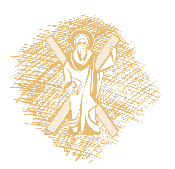 Hμιτονοειδής μεταβολή των πλατών επίπεδου κύματος
Μιγαδική μορφή με τυχαία καταγραμμένη  τη φάση της κάθε συνιστώσας
Αντίστοιχα στο χρόνο
Για z=0 και αν επιλέξουμε φx=0 και άρα θα είναι φy=φ (φ=φx-φy):
Οι στιγμιαίες τιμές των συνιστωσών στον x και y άξονα δηλαδή θα είναι
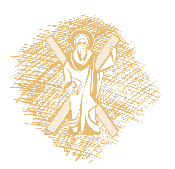 Γραμμικά πολωμένα κύματα
φ=0
φ= ±π
ή
ενώ
ή
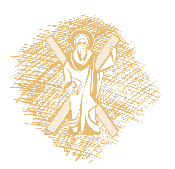 Κυκλικά πολωμένα κύματα
φ= ±π/2
ή
ενώ
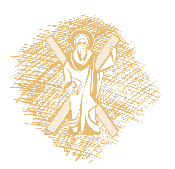 Ελλειπτικά πολωμένα κύματα (1)
ενώ αντίστοιχα
δηλαδή:
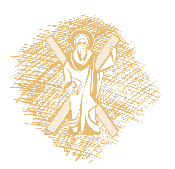 Ελλειπτικά πολωμένα κύματα (2)
οπότε:
Αν φ= ±π/2
δηλαδή η γωνιακή ταχύτητα περιστροφής δεν είναι σταθερή
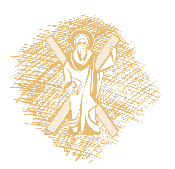 Ελλειπτικά πολωμένα κύματα (3)
οπότε:
επομένως:
Επομένως μέση ισχύς (διαδιδόμενη ισχύς) ανεξάρτητη της γωνίας φ
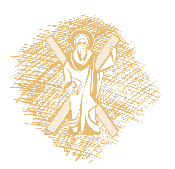 Πλάγια διάδοση
Ειδικά στην κυματική χρησιμοποιούμε πολλές φορές το σύμβολο k αντί για το β (όπου το k ονομάζεται κυματαριθμός του κύματος).
Επίσης σε πολλές εφαρμογές είναι χρήσιμο να θεωρηθεί ότι τα κύματα διαδίδονται κατά μήκος ενός άξονα που είναι πλάγιος σε σχέση με τους άξονες x, y, z.
Η φάση του κύματος από το x΄=+∞ θα είναι ίση με φ=ωt+kx΄ (k=ω/vp –για σ=0).

Επειδή x’=xcosψ-zsinψ, z΄=zcosψ+xsinψ θα έχουμε φ=ωt+k(xcosψ-zsinψ)=ωt-(kxx+kzz) (Δηλ. kx=-kcosψ, kz=ksinψ)
Eν γένει δηλαδή μπορούμε να γράψουμε                         όπου                                           και                                     .Το διάνυσμα r  είναι ένα διάνυσμα με αρχή την αρχή των αξόνων και πέρας το σημείο παρατήρησης. Επίσης το διάνυσμα k έχει την κατεύθυνση διάδοσης
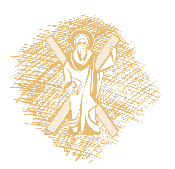 Πλάγια διάδοση(2)
Αν θεωρήσουμε ότι η διεύθυνση διάδοσης είναι κατά     δηλαδή             το ηλεκτρικό πεδίο δίνονται από:
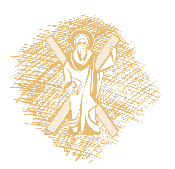 Τέλος Ενότητας
Χρηματοδότηση
Το παρόν εκπαιδευτικό υλικό έχει αναπτυχθεί στo πλαίσιo του εκπαιδευτικού έργου του διδάσκοντα.
Το έργο «Ανοικτά Ακαδημαϊκά Μαθήματα στο Πανεπιστήμιο Αθηνών» έχει χρηματοδοτήσει μόνο την αναδιαμόρφωση του εκπαιδευτικού υλικού. 
Το έργο υλοποιείται στο πλαίσιο του Επιχειρησιακού Προγράμματος «Εκπαίδευση και Δια Βίου Μάθηση» και συγχρηματοδοτείται από την Ευρωπαϊκή Ένωση (Ευρωπαϊκό Κοινωνικό Ταμείο) και από εθνικούς πόρους.
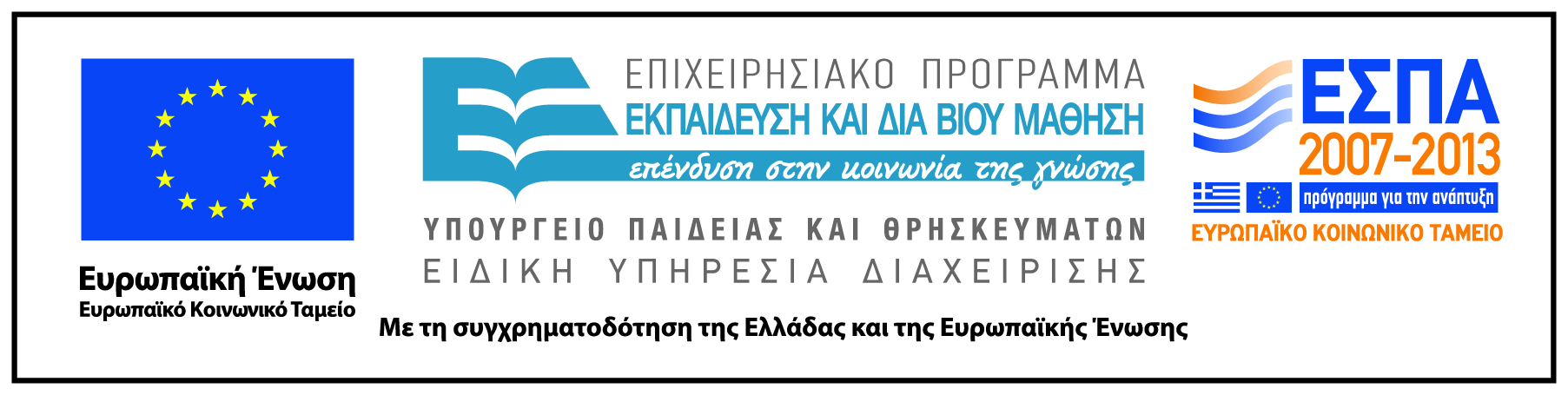 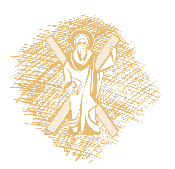 Σημειώματα
Σημείωμα Ιστορικού Εκδόσεων Έργου
Το παρόν έργο αποτελεί την έκδοση Χ.ΥΖ.  
Έχουν προηγηθεί οι κάτωθι εκδόσεις:
Έκδοση Χ1.Υ1Ζ1 διαθέσιμη εδώ. (Συνδέστε στο «εδώ» τον υπερσύνδεσμο). 
Έκδοση Χ2.Υ2Ζ2 διαθέσιμη εδώ. (Συνδέστε στο «εδώ» τον υπερσύνδεσμο). 
Έκδοση Χ3.Υ3Ζ3 διαθέσιμη εδώ. (Συνδέστε στο «εδώ» τον υπερσύνδεσμο).
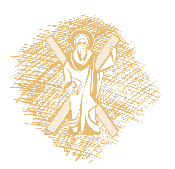 Σημείωμα Αναφοράς
Copyright Εθνικόν και Καποδιστριακόν Πανεπιστήμιον Αθηνών, Όνομα μέλους ή μελών ΔΕΠ 2014. Όνομα μέλους ή μελών ΔΕΠ. «Τίτλος Μαθήματος. Τίτλος ενότητας». Έκδοση: 1.0. Αθήνα 2014. Διαθέσιμο από τη δικτυακή διεύθυνση: σύνδεσμο μαθήματος.
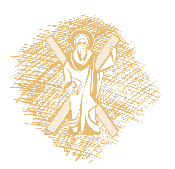 Σημείωμα Αδειοδότησης
Το παρόν υλικό διατίθεται με τους όρους της άδειας χρήσης Creative Commons Αναφορά, Μη Εμπορική Χρήση Παρόμοια Διανομή 4.0 [1] ή μεταγενέστερη, Διεθνής Έκδοση.   Εξαιρούνται τα αυτοτελή έργα τρίτων π.χ. φωτογραφίες, διαγράμματα κ.λ.π.,  τα οποία εμπεριέχονται σε αυτό και τα οποία αναφέρονται μαζί με τους όρους χρήσης τους στο «Σημείωμα Χρήσης Έργων Τρίτων».
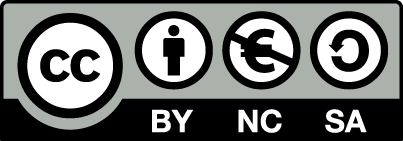 [1] http://creativecommons.org/licenses/by-nc-sa/4.0/ 

Ως Μη Εμπορική ορίζεται η χρήση:
που δεν περιλαμβάνει άμεσο ή έμμεσο οικονομικό όφελος από την χρήση του έργου, για το διανομέα του έργου και αδειοδόχο
που δεν περιλαμβάνει οικονομική συναλλαγή ως προϋπόθεση για τη χρήση ή πρόσβαση στο έργο
που δεν προσπορίζει στο διανομέα του έργου και αδειοδόχο έμμεσο οικονομικό όφελος (π.χ. διαφημίσεις) από την προβολή του έργου σε διαδικτυακό τόπο

Ο δικαιούχος μπορεί να παρέχει στον αδειοδόχο ξεχωριστή άδεια να χρησιμοποιεί το έργο για εμπορική χρήση, εφόσον αυτό του ζητηθεί.
Διατήρηση Σημειωμάτων
Οποιαδήποτε αναπαραγωγή ή διασκευή του υλικού θα πρέπει να συμπεριλαμβάνει:
το Σημείωμα Αναφοράς
το Σημείωμα Αδειοδότησης
τη δήλωση Διατήρησης Σημειωμάτων
το Σημείωμα Χρήσης Έργων Τρίτων (εφόσον υπάρχει)
μαζί με τους συνοδευόμενους υπερσυνδέσμους.
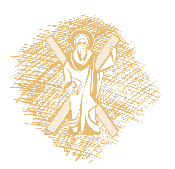 Σημείωμα Χρήσης Έργων Τρίτων (1/2)
Το Έργο αυτό κάνει χρήση των ακόλουθων έργων:
Εικόνες/Σχήματα/Διαγράμματα/Φωτογραφίες
Εικόνα 1: <αναφορά><άδεια με την οποία διατίθεται> <σύνδεσμος><πηγή><κ.τ.λ>
Εικόνα 2: <αναφορά><άδεια με την οποία διατίθεται> <σύνδεσμος><πηγή><κ.τ.λ>
Εικόνα 3: <αναφορά><άδεια με την οποία διατίθεται> <σύνδεσμος><πηγή><κ.τ.λ>
Εικόνα 4: <αναφορά><άδεια με την οποία διατίθεται> <σύνδεσμος><πηγή><κ.τ.λ>
Εικόνα 5: <αναφορά><άδεια με την οποία διατίθεται> <σύνδεσμος><πηγή><κ.τ.λ>
Εικόνα 6: <αναφορά><άδεια με την οποία διατίθεται> <σύνδεσμος><πηγή><κ.τ.λ>
Εικόνα 7: <αναφορά><άδεια με την οποία διατίθεται> <σύνδεσμος>< πηγή><κ.τ.λ>
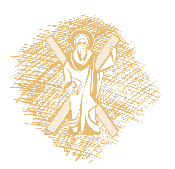 Σημείωμα Χρήσης Έργων Τρίτων (2/2)
Το Έργο αυτό κάνει χρήση των ακόλουθων έργων:
Πίνακες
Πίνακας 1: <αναφορά><άδεια με την οποία διατίθεται> <σύνδεσμος><πηγή><κ.τ.λ>
Πίνακας 2: <αναφορά><άδεια με την οποία διατίθεται> <σύνδεσμος><πηγή><κ.τ.λ>
Πίνακας 3: <αναφορά><άδεια με την οποία διατίθεται> <σύνδεσμος><πηγή><κ.τ.λ>
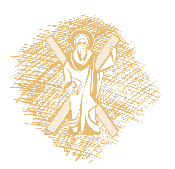